D.E.S.SMT SUBHADRA K JINDAL COLLEGE OF NURSINGSNA ACTIVITIES (2024-2025)
Independences Day
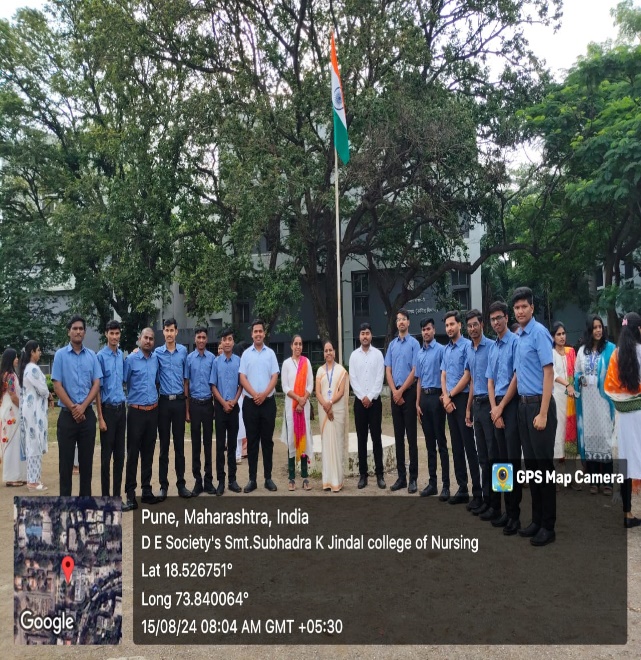 Teachers Day
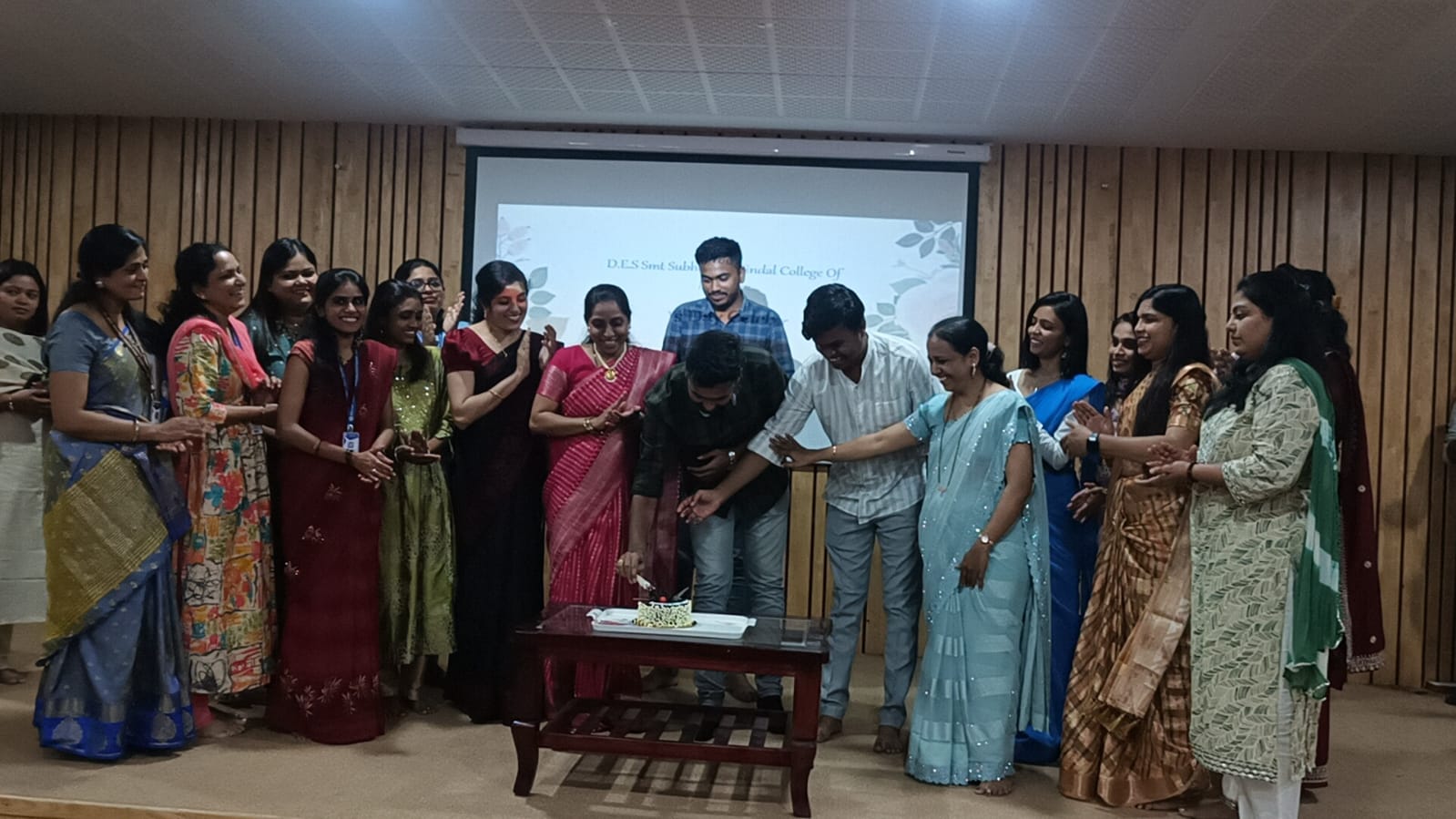 Ganpati Festival
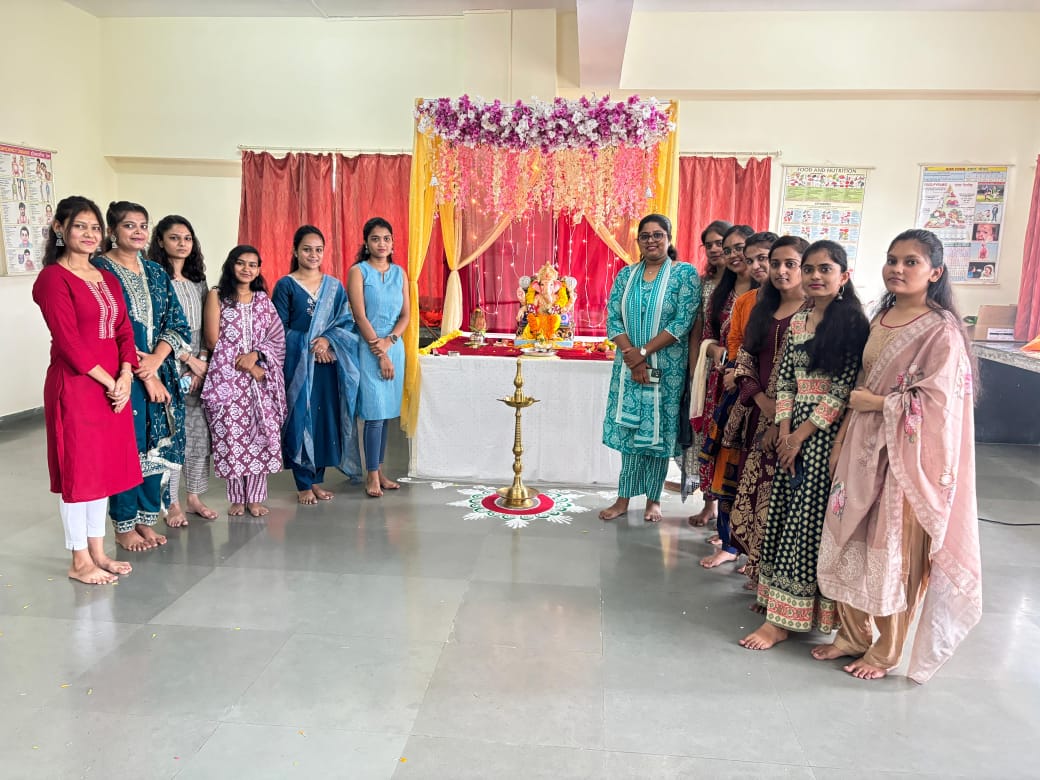 MUHS Krida Mahotsav
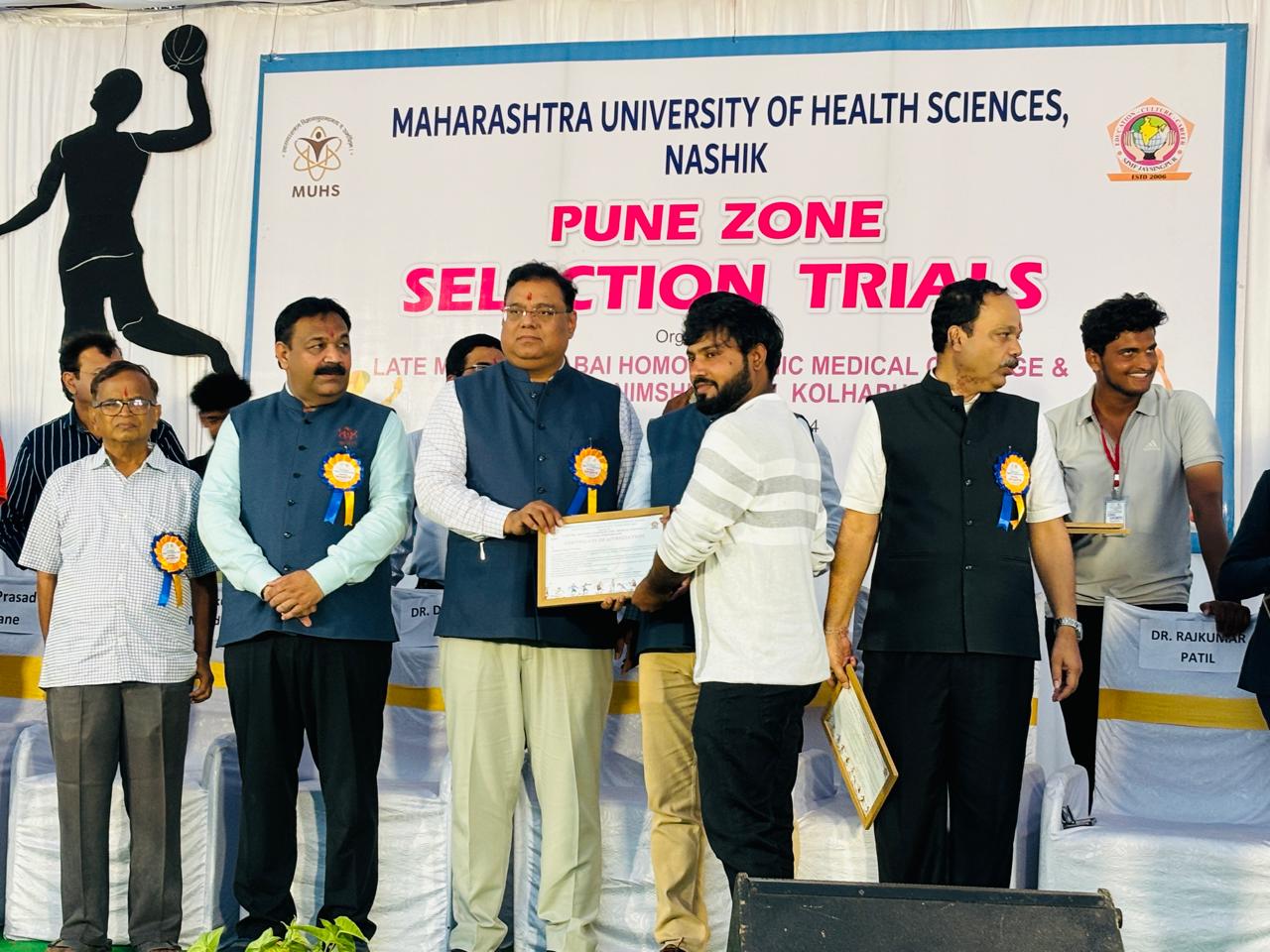 Fresher's Party
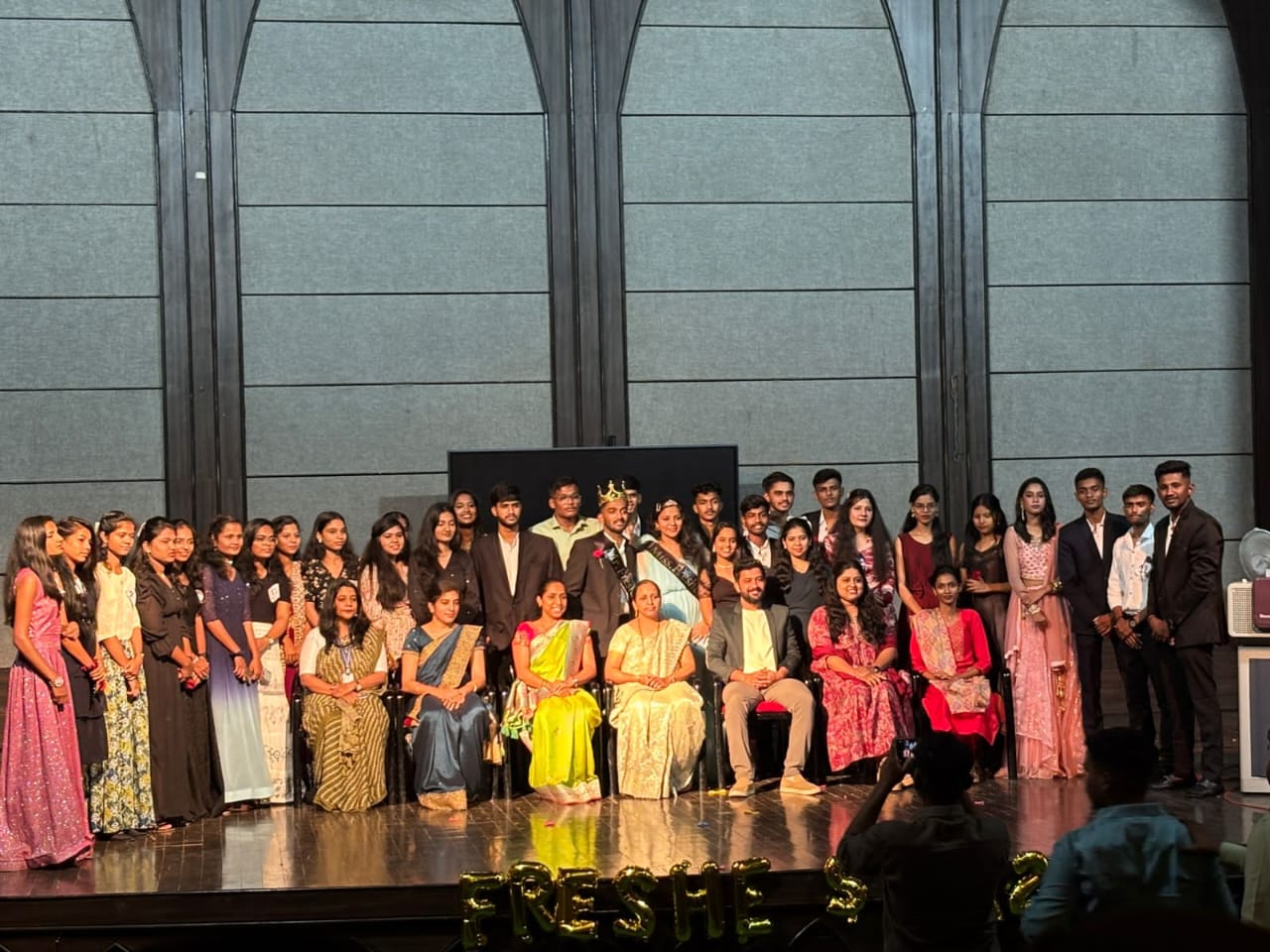 Dussehra Celebration
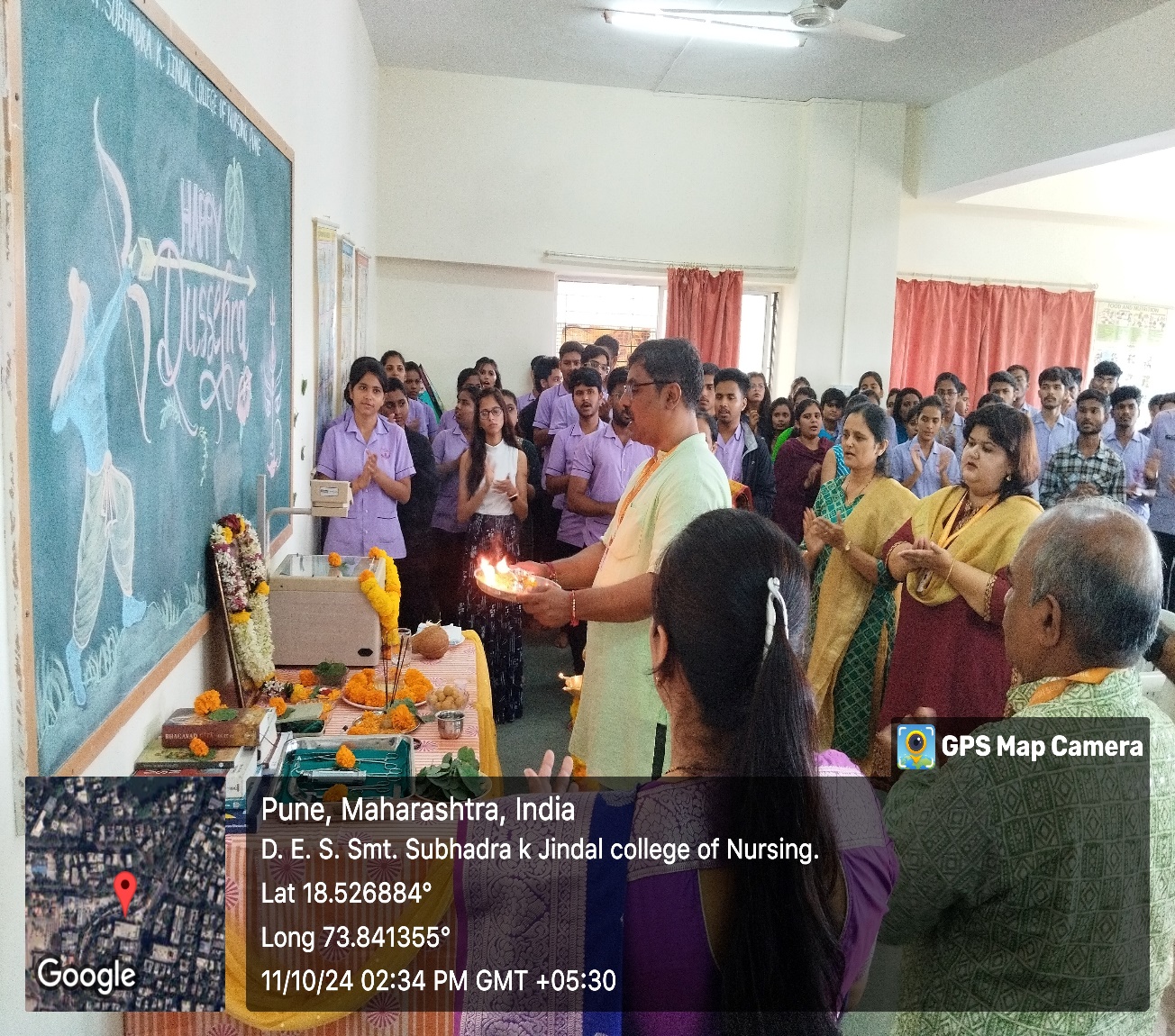 Christmas Celebration
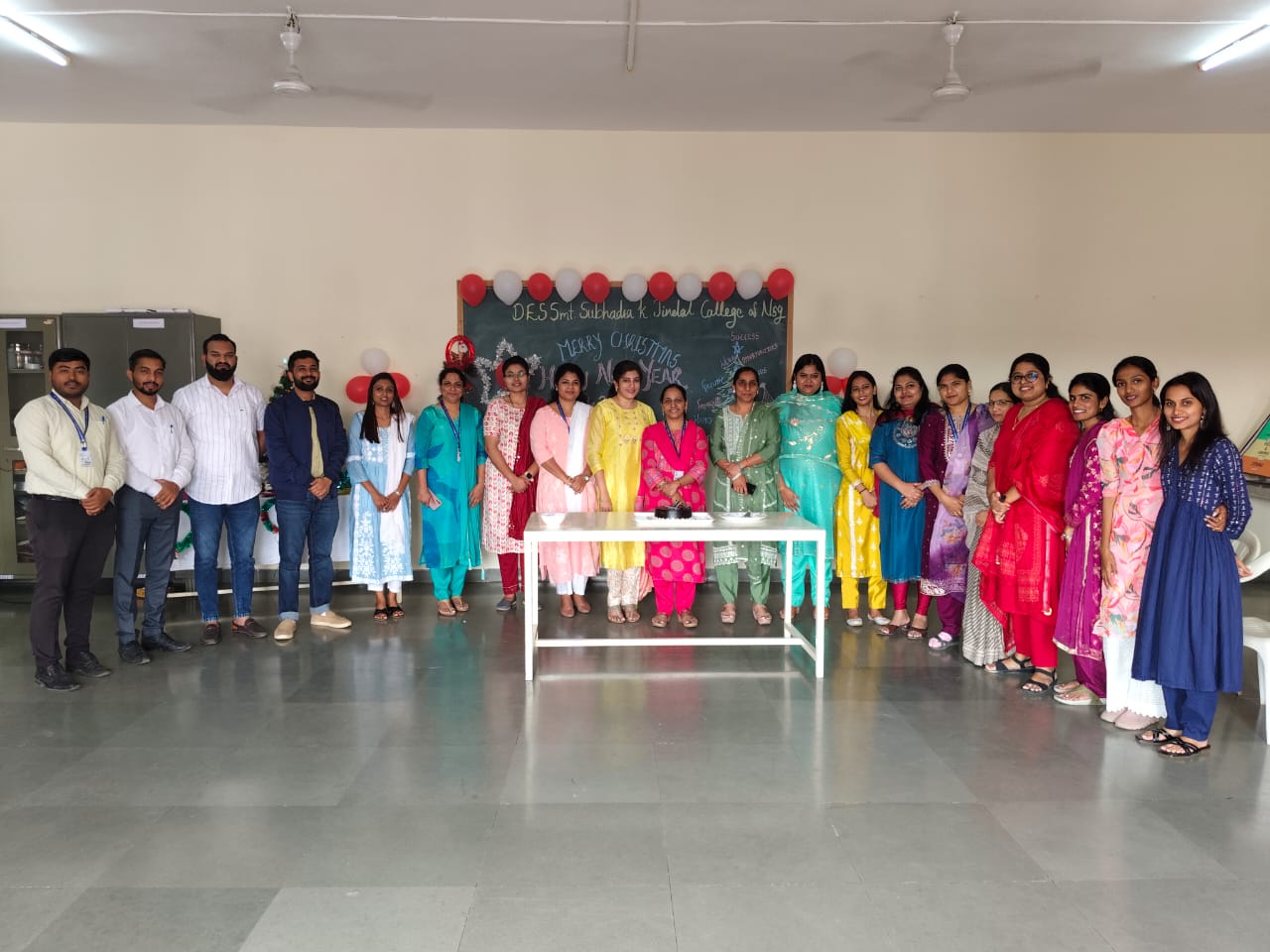 New Year Celebration
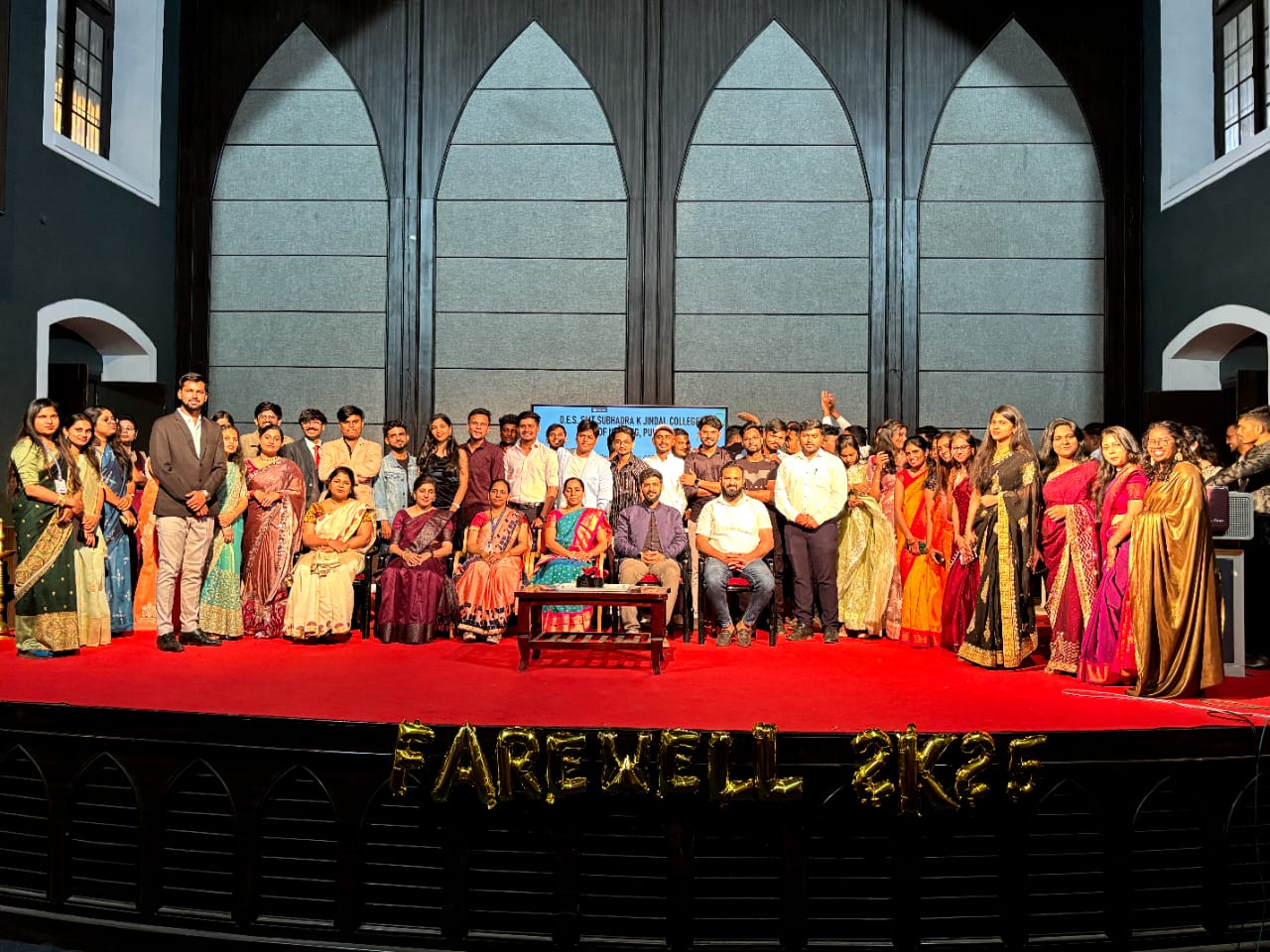 Farewell Party Celebration
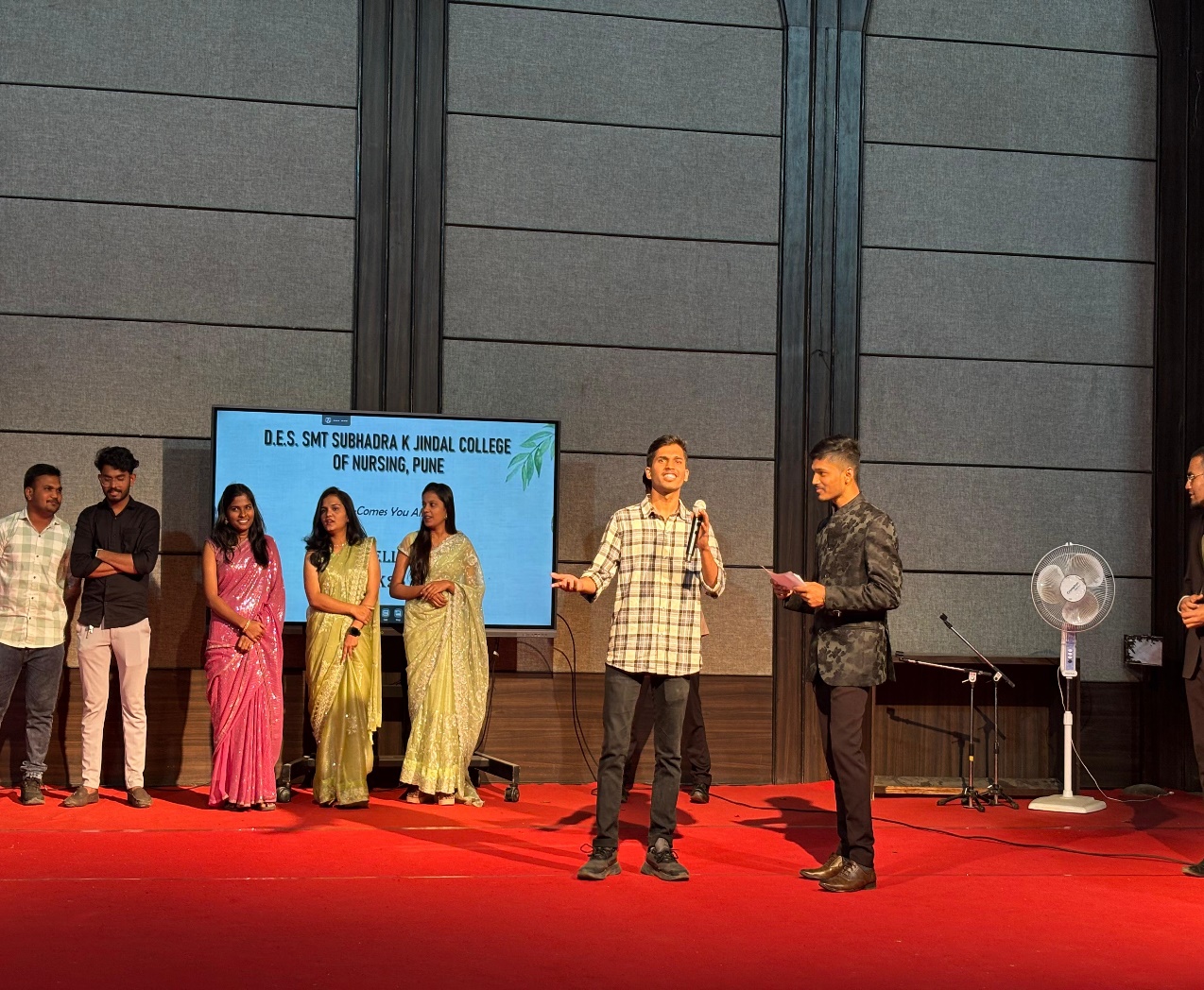